Poetry
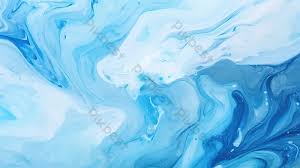 Leila
You brought me sunshine
When I only saw rain
You brought me laughter
When I only felt pain